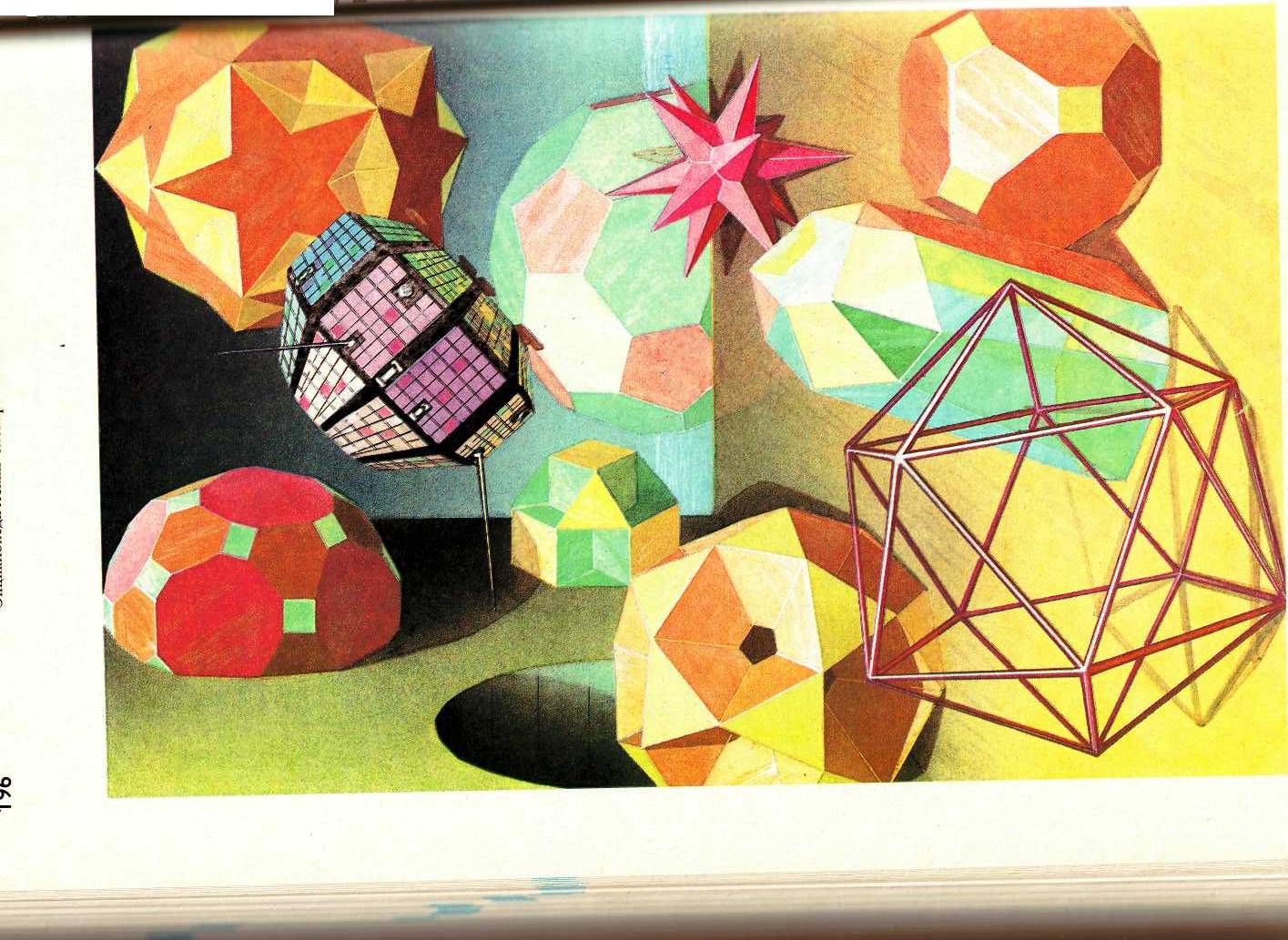 Правильні  і напівправильні многогранники
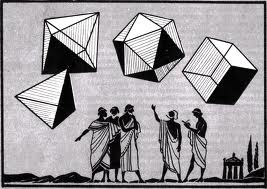 Назва «правильні» йде від античних часів,коли прагнули знайти гармонію,правильність,  досконалість в природі і людині
Правильні многокутники - це багатокутники, у яких всі сторони і всі кути рівні.
 Правильний многогранник - 
це опуклий многогранник, гранями якого є рівні між собою правильні многокутники і в кожній з його вершин сходиться однакова кількість ребер .
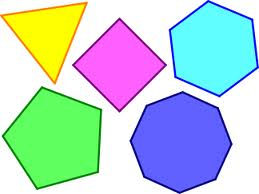 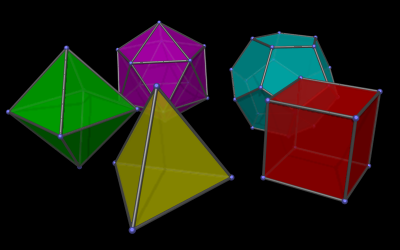 До цих пір багатокутники нерідко називають у науці по-грецьки з закінченням "гон":
 полігон - багатокутник
Назви полігонів
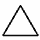 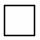 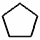 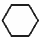 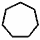 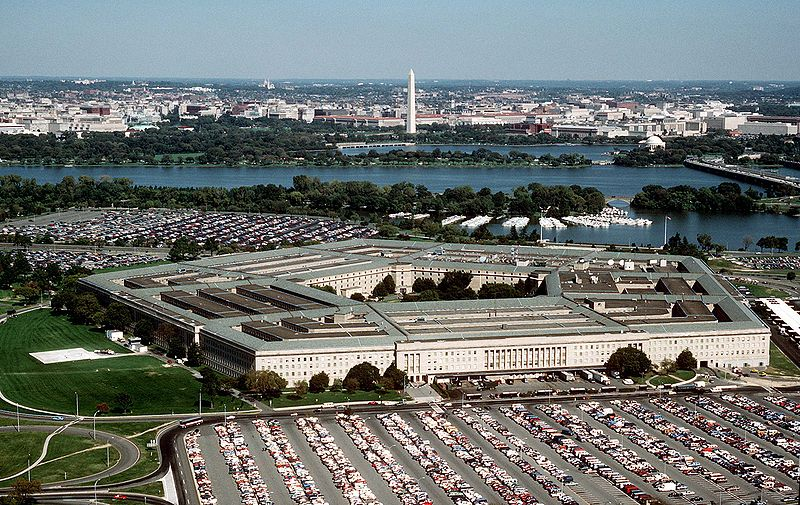 Пентагон (від грец. Πεντάγωνον - «п'ятикутник») - назва будівлі Міністерства оборони США, що має форму правильного п'ятикутника знаходиться в штаті Вірджинія недалеко від Вашингтона
Назва многогранника
І частина                 ІІ частина
		              
         «тетра» - 4 
         «гекса» - 6               «едра» - грань 
         «окта» - 8 
         «додека »-12
         «ікоса» - 20
6
Правильні многогранники
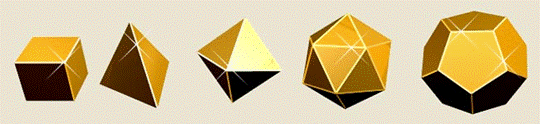 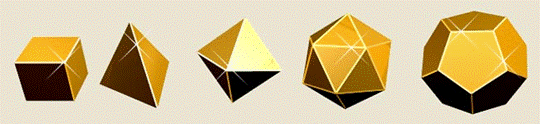 Тетраедр
Октаедр
Гексаедр
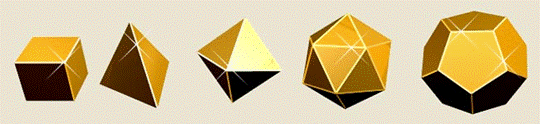 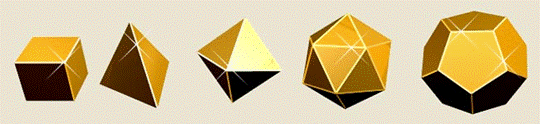 Ікосаедр
Додекаедр
7
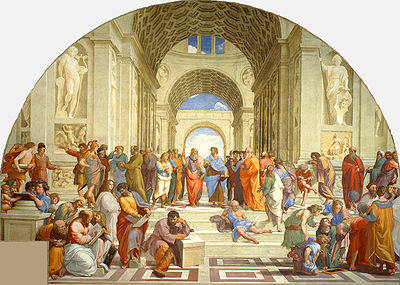 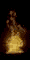 тетраедр
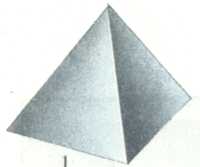 вогонь
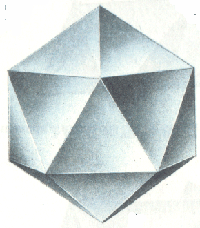 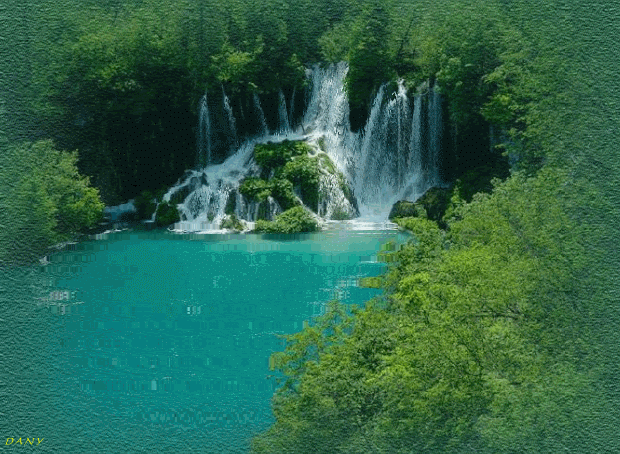 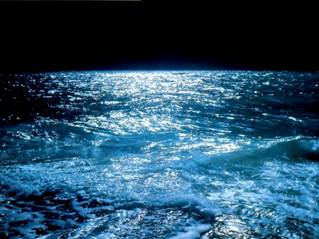 ікосаедр
вода
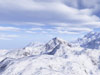 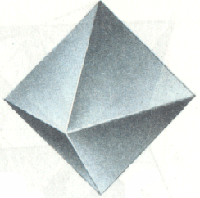 октаедр
повітря
В античній філософії Стародавньої  Греції  п'ять правильних многогранників символізували матерію і Всесвіт. Вони одержали назву «Платонові  тіла»
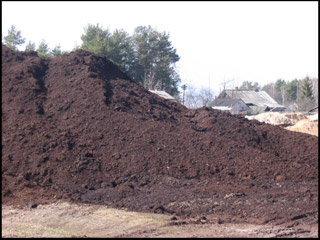 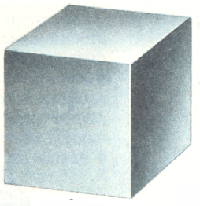 гексаедр
земля
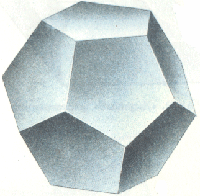 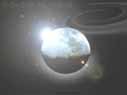 Всесвіт
додекаедр
Тіла Архімеда
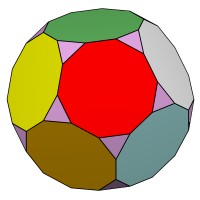 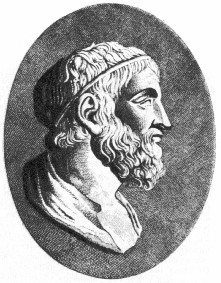 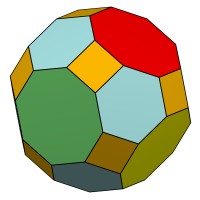 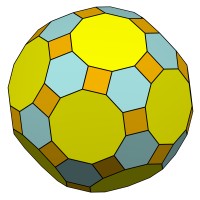 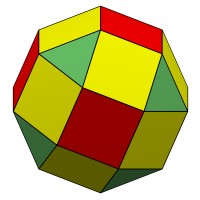 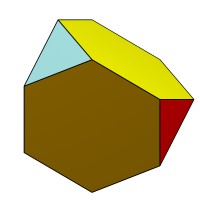 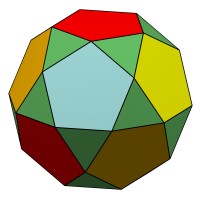 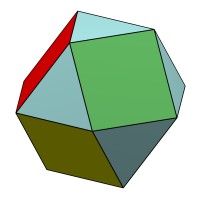 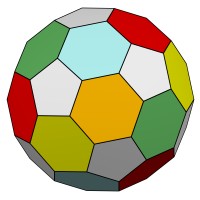 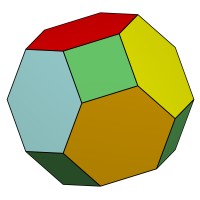 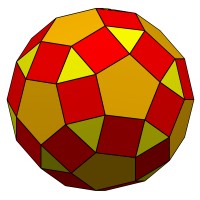 Архімедовими тілами  називаються напівправильні однорідні опуклі многогранники, тобто опуклі многогранники, усі многогранні кути яких є рівними, а грані - правильні многокутники декількох типів.
Множину Архімедових тіл можна розбити на кілька груп. Першу з них складають п'ять багатогранників, які виходять з Платонових тіл в результаті їх зрізання. Зрізане тіло - це тіло з відрізаною верхівкою.
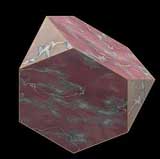 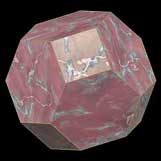 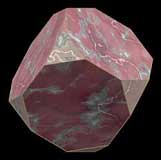 Зрізаний тетраедр
Зрізаний октаедр
Зрізаний куб
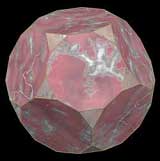 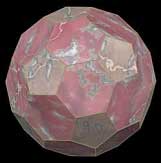 Зрізаний додекаедр
Зрізаний  ікосаедр
Іншу групу Архімедових тіл складають два тіла, іменовані квазіправильними многогранниками. Частка «квазі» підкреслює, що межі цих багатогранників є правильні багатокутники всього двох типів, причому кожна грань одного типу оточена багатокутниками іншого типу. Ці два тіла носять назву кубооктаедра і ікосододекаедра.
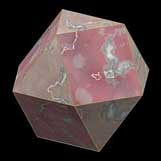 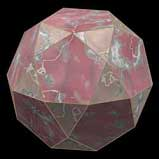 кубооктаедр
ікосододекаедр
Два наступних Архімедових тіла називаються ромбокубооктаедром  і ромбоікосододекаедром
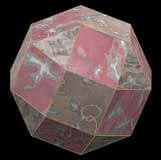 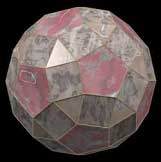 ромбокубооктаедр
ромбоікосододекаедр
Є ще великий ромбоікосаедр та великий ромбокубооктаедр
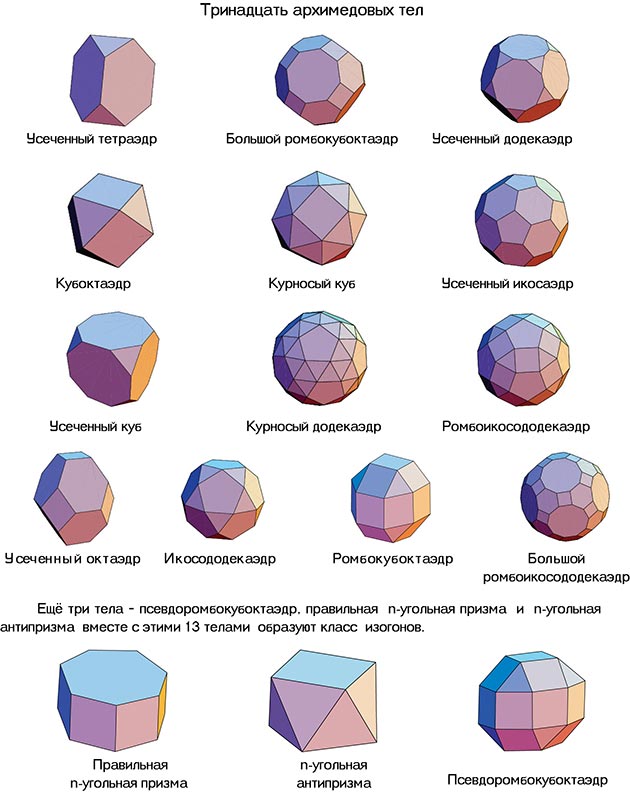 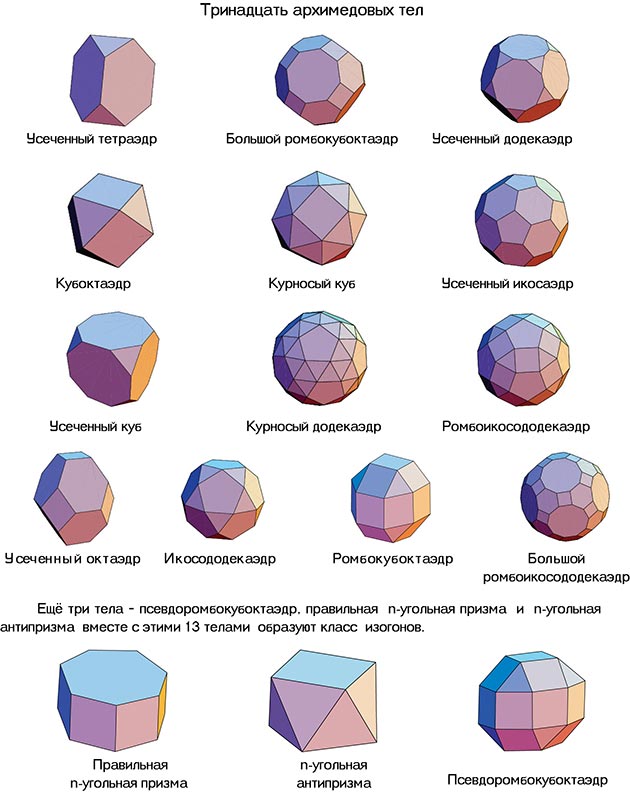 великий ромбокубооктаедр
великий ромбоікосаедр
Нарешті, існують дві так звані «кирпаті» модифікації - одна для куба (кирпатий куб), інша - для додекаедра (кирпатий додекаедр)
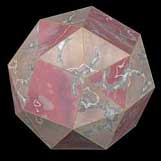 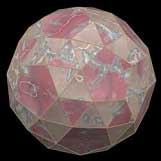 Кеплер першим опублікував повний список тринадцяти Архімедових тіл і дав їм ті назви, під якими вони відомі понині.
Платонові тіла
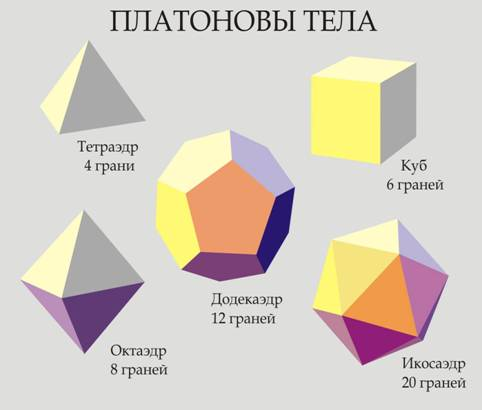 1
2
Тетраедр 4 грані
Куб (гексаедр) 6граней
4
3
5
Додекаедр 12 граней
Октаедр 8граней
Ікосаедр
20 граней
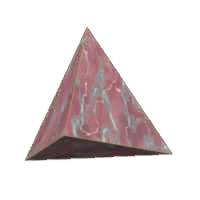 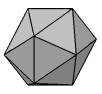 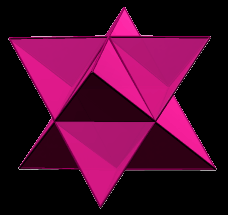 1
3
2
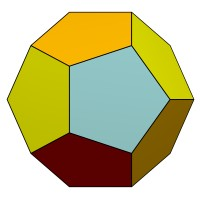 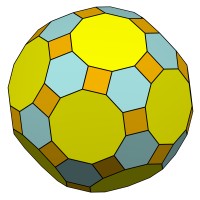 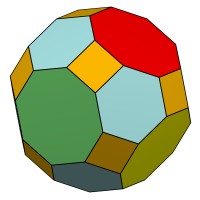 4
5
6
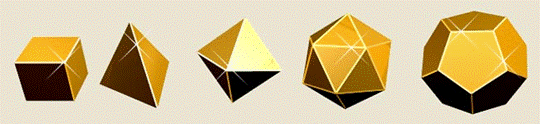 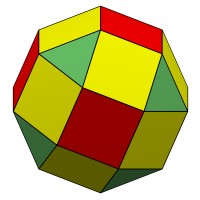 7
8
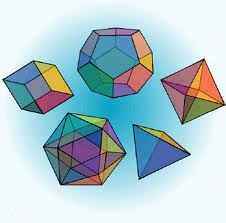 Висновок
1.Правильних багатогранників існує тільки п'ять і називаються вони тіла Платона.
2. Архімед описав 13 
напівправильних 
многогранників.
 Це тіла Архімеда.
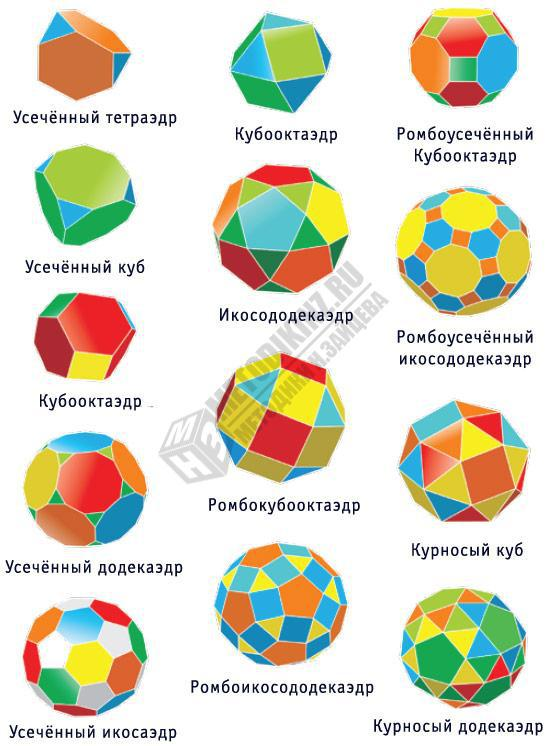 Дякую за увагу!
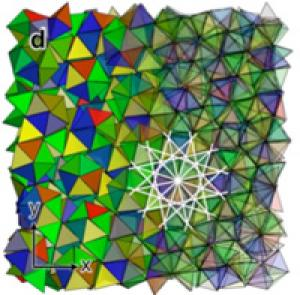